GIỜ DẠY TỐT 
Chủ đề phát sinh: ngày phụ nữ Việt Nam 20/10.
Đề tài : Thơ “ Mẹ của em”
Thời gian: 30-32p
Đối tượng: 5-6 tuổi
Giáo viên dạy: Trần thị Nhường
Ngày dạy: 14/10/ 2020
Hoạt động 1: trò chuyện cùng cô
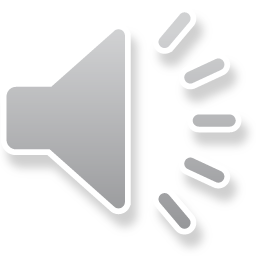 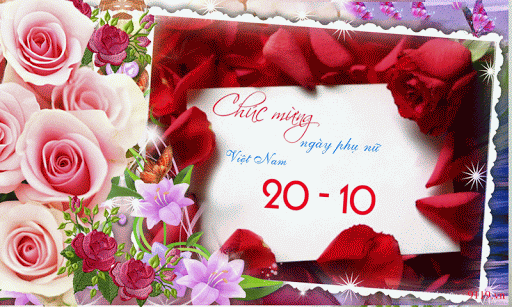 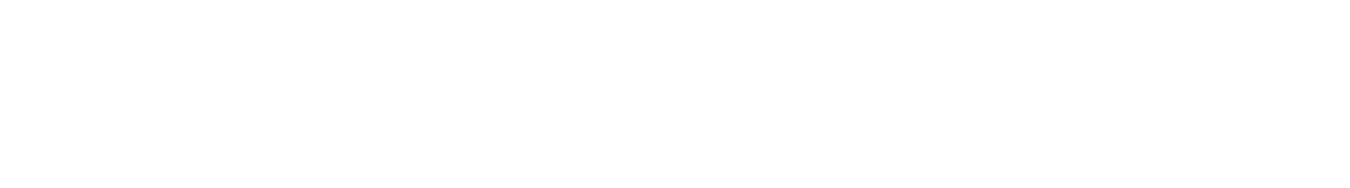 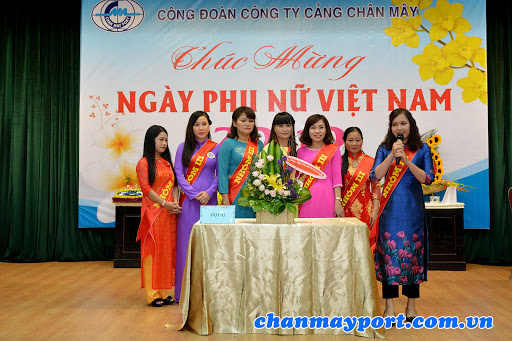 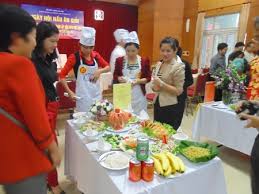 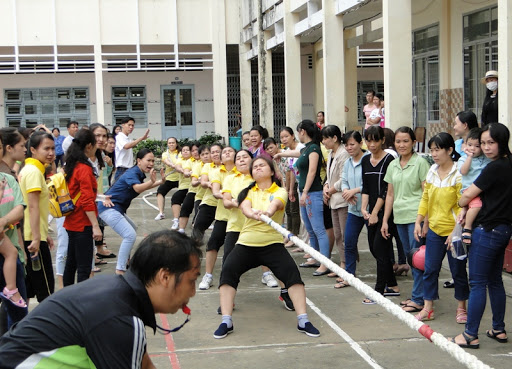 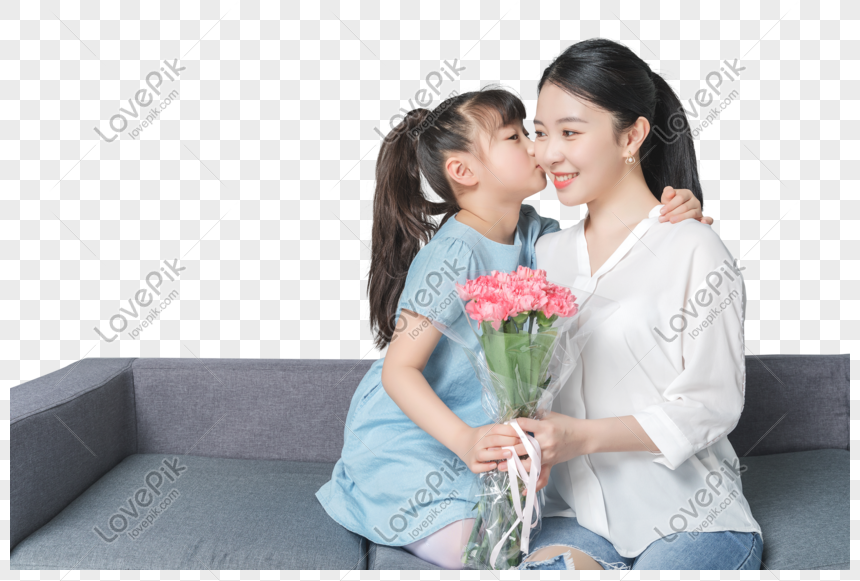 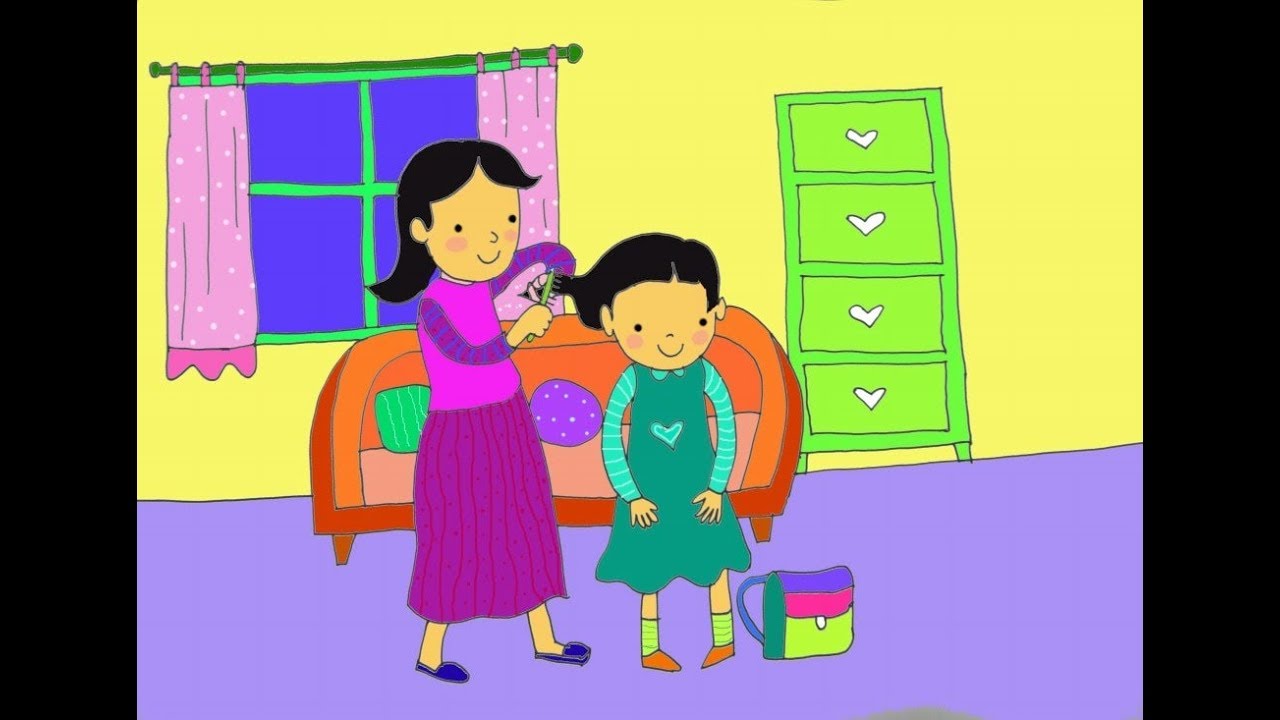 Ở nhà, em có mẹBao việc mẹ phải loThức khuya mà dậy sớmMẹ chăm công việc nhà
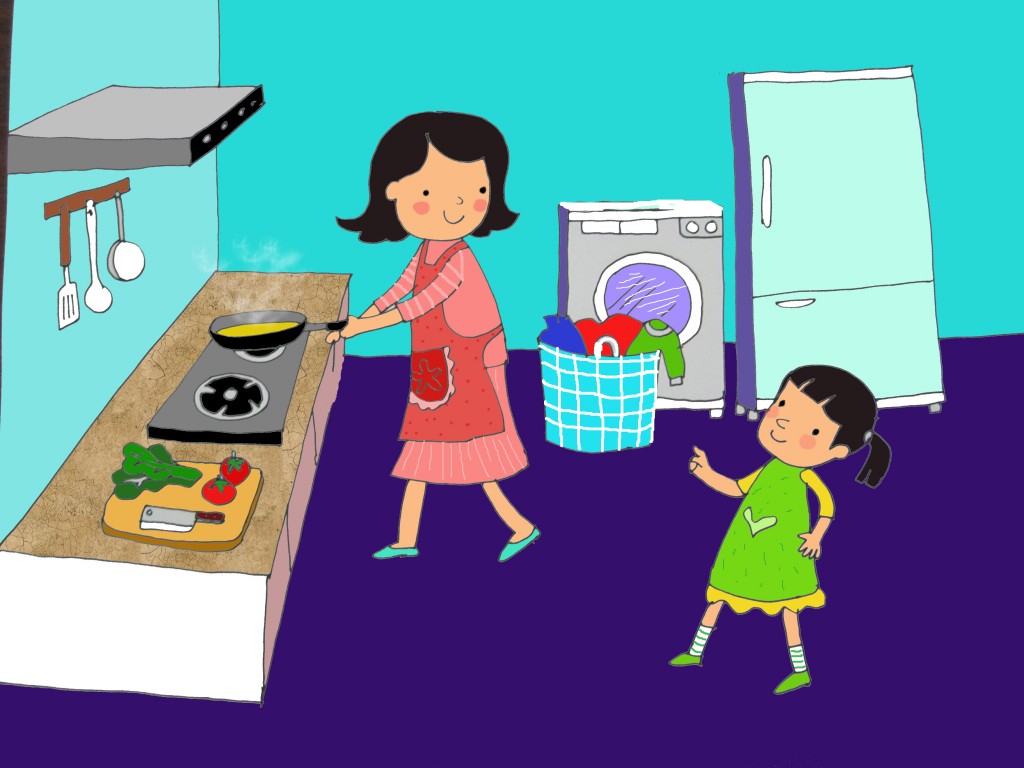 Thế mà cứ đứng giờMẹ gọi thức dậyNhắc gọn gàng đầu tócViệc nào vào việc nấyĐể em kịp đến trường
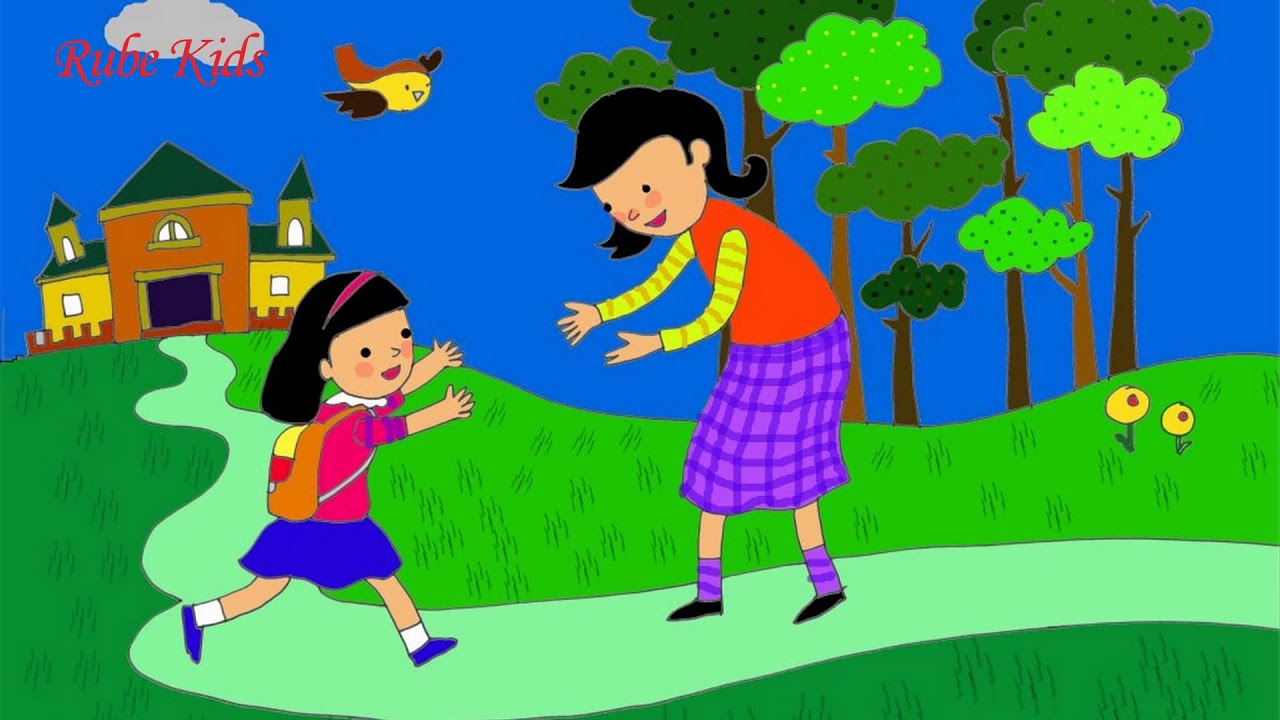 Mẹ đã sinh ra emĐã vì em vất vảthương mẹ em thầm hứangoan ngoãn và giỏi giang
CÙNG BÉ YÊUĐỌC THƠ
Trò chơi: Thi ai nhanh
Giờ học kết thúc xin cảm ơn các cô đã tới dự giờ dạy tốt của lớp lá 1.xin chào và hẹn gặp lại